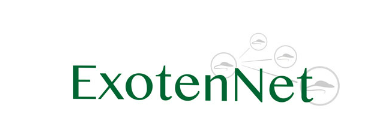 Hoe organiseer ik in mijn werkgebied  exotenbeheer
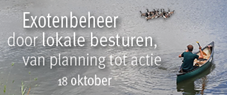 Hoe organiseer ik snelle respons, … voor welke soorten. 
Hoe ben ik snel op de hoogte (Early warning), hoe reageer ik en hoe organiseer ik dat?
Is er ondersteuning en kennis over beheertechnieken en -aanpak? 
Prioriteren? … Plan van aanpak? … Wie beslist? … Wie voert uit?
Na Eu-verordening en soortenbesluit (2014 -2016) …
 
Besturen beslissen zelf vanuit:

Noodzaak of eigenbelang
Kennis van de lokale ecologie
Klachten en persaandacht
Overheidsstimulans
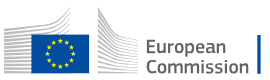 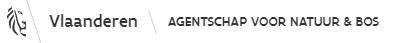 Besturen schetsen hun weg!
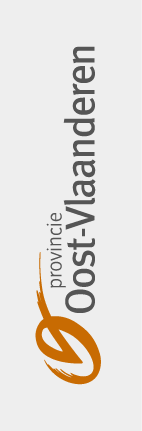 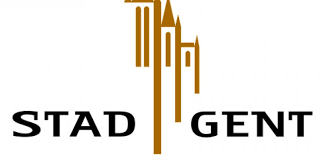 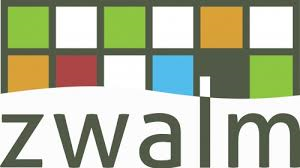 Gwij Stegen – Geert Heyneman
Koen Van Roeyen
Bjorn Pollyn
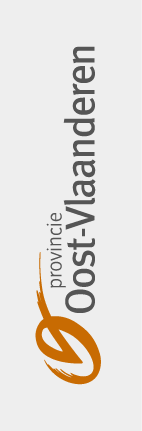 Dienst Integraal Waterbeleid
Hoe en wat heeft mijn bestuur beslist over exotenbeheer?
Welke soorten worden waar beheerd + afwegingskader ?
Wie zijn mijn partners
Uitvoering – Early Warning?
Gent - 18 oktober 2023
dienst Integraal Waterbeleid - Koen Van Roeyen
Exotenbeheer Provincie Oost-Vlaanderen
dienst Integraal Waterbeleid
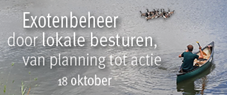 2008  zware problematiek (vooral) door grote waternavel
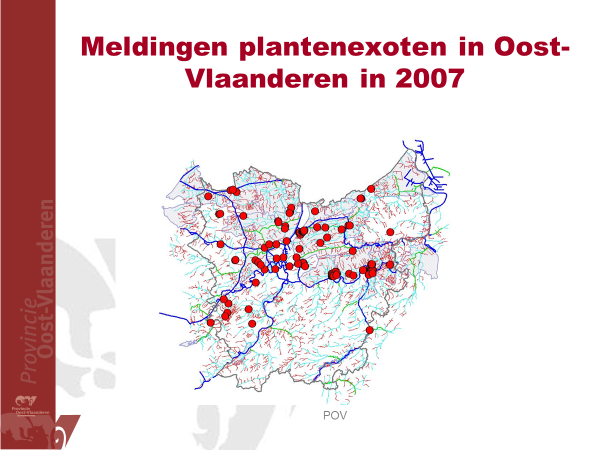 PP uit 2010
Machinale ruiming + verplichte nazorg voor 3 aquatische invasieve planten
Deputatie (dienst Integraal waterbeleid – beheer 2e cat.) beslist om bestrijding ook voor lokale besturen te organiseren met overeenkomst over een gedeelde financiering (20/80)
Nazorg door Rato vzw met gedetailleerde beschrijving van werkwijze en kosten
2015 Uitbreiding naar andere exoten n.a.v. 
EU-verordening
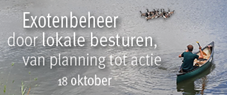 Langs waterlopen 2e categorie én in lokaal beheer:
Ondersteuning beheer aquatische exoten verderzetten … 
‘Uitdoving-traject’ = volhouden tot het einde, dus 1 seizoen geen waarneming meer! 


Langs waterlopen 2e cat. bestrijding reuzenberenklauw en reuzenbalsemien … onder voorwaarden
praktijk
machinaal ruimen
PP uit 2015
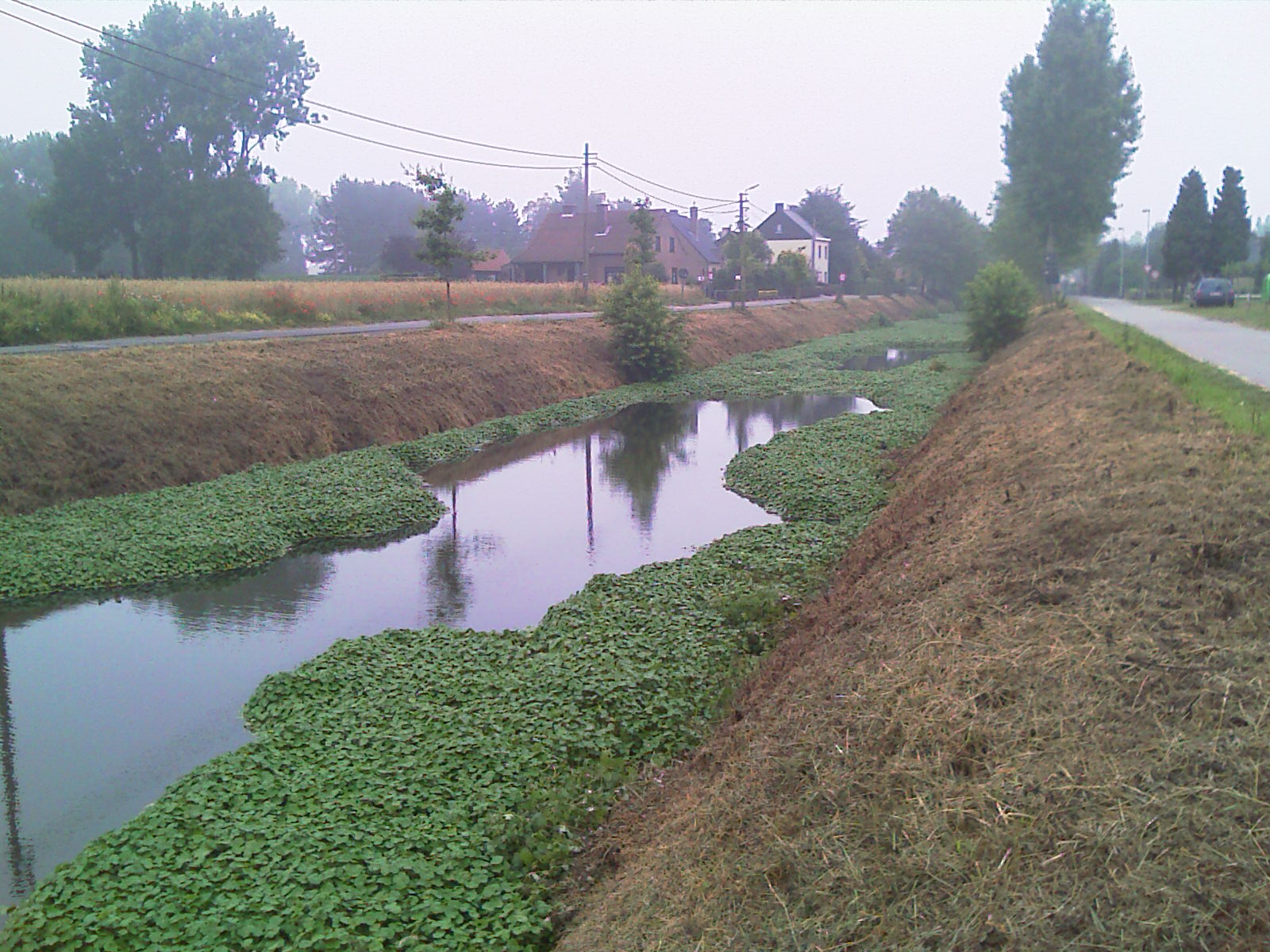 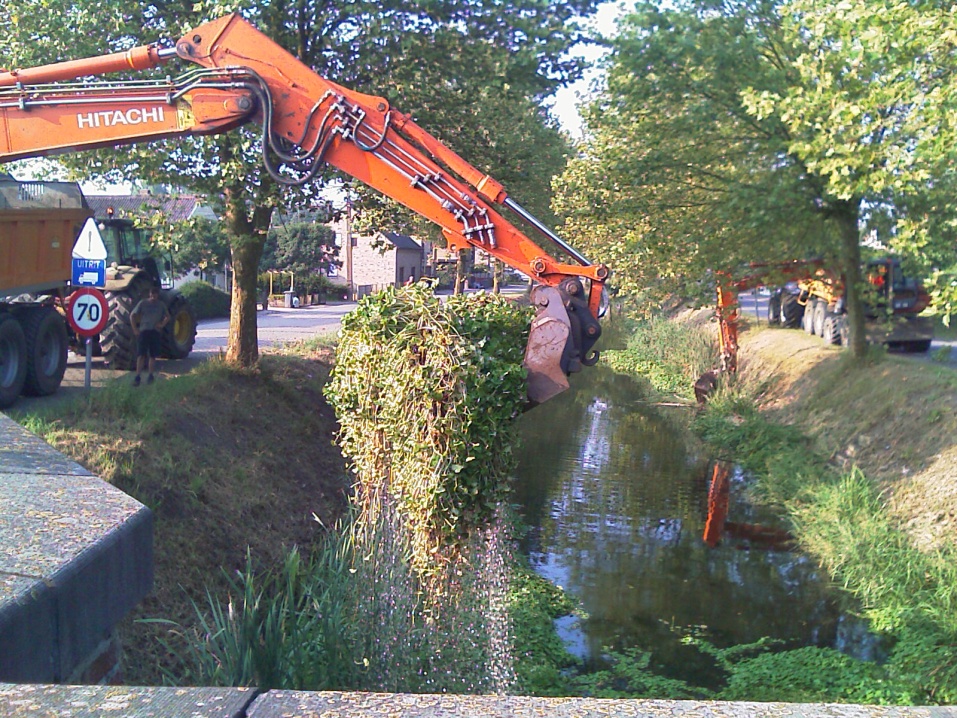 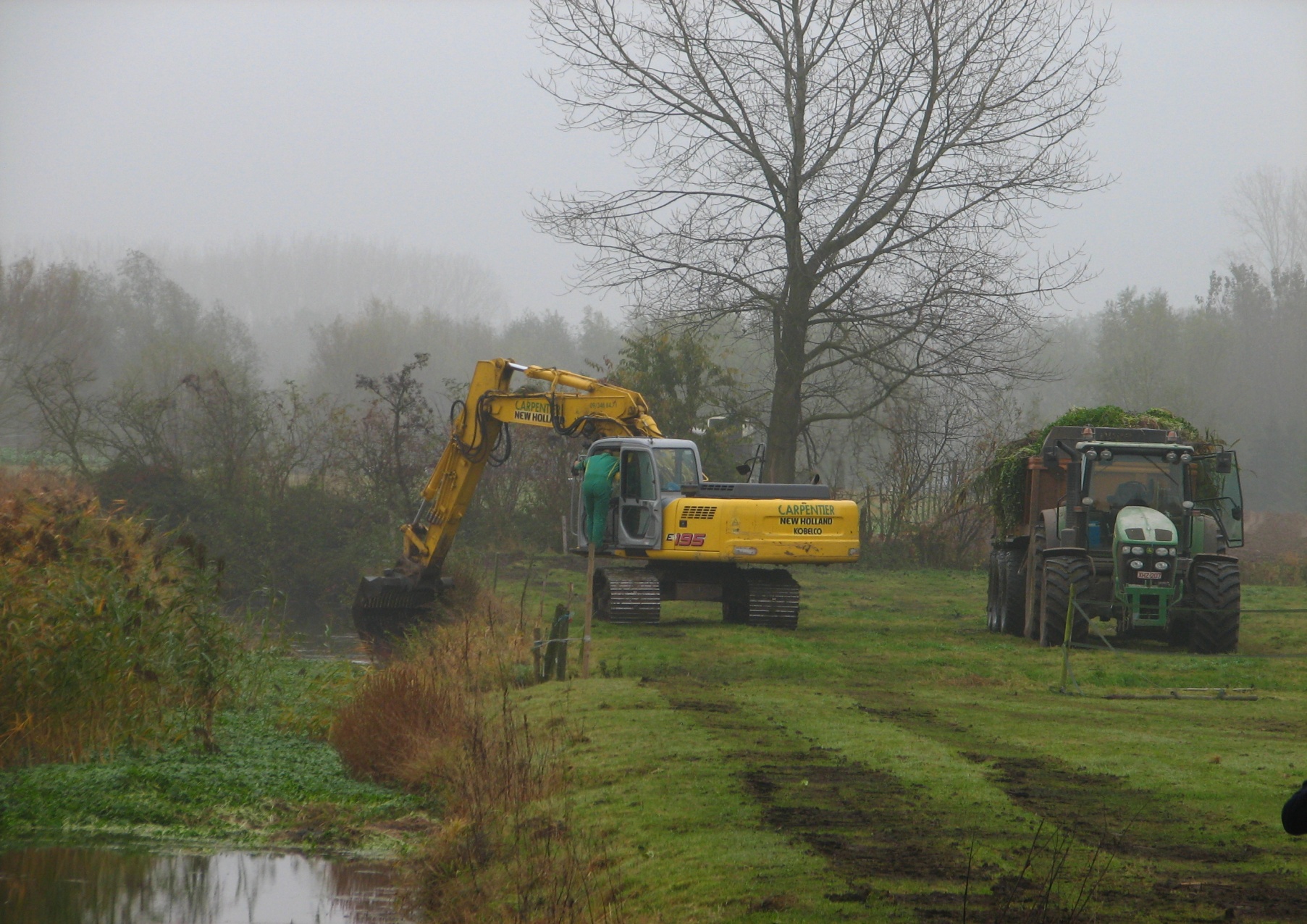 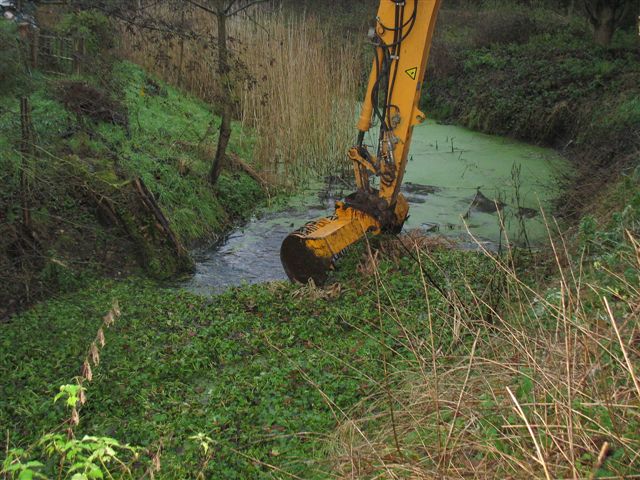 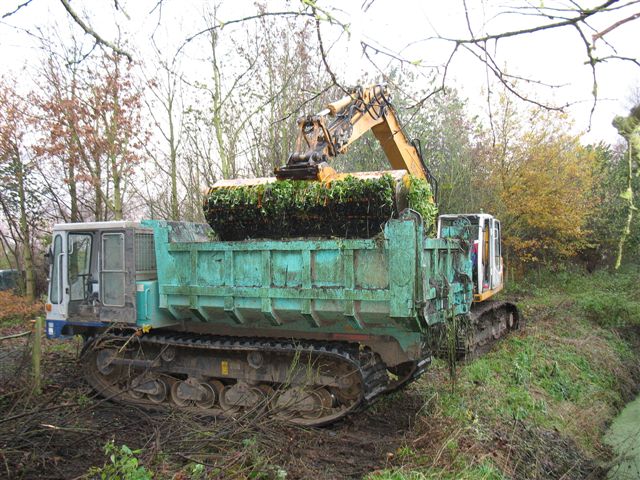 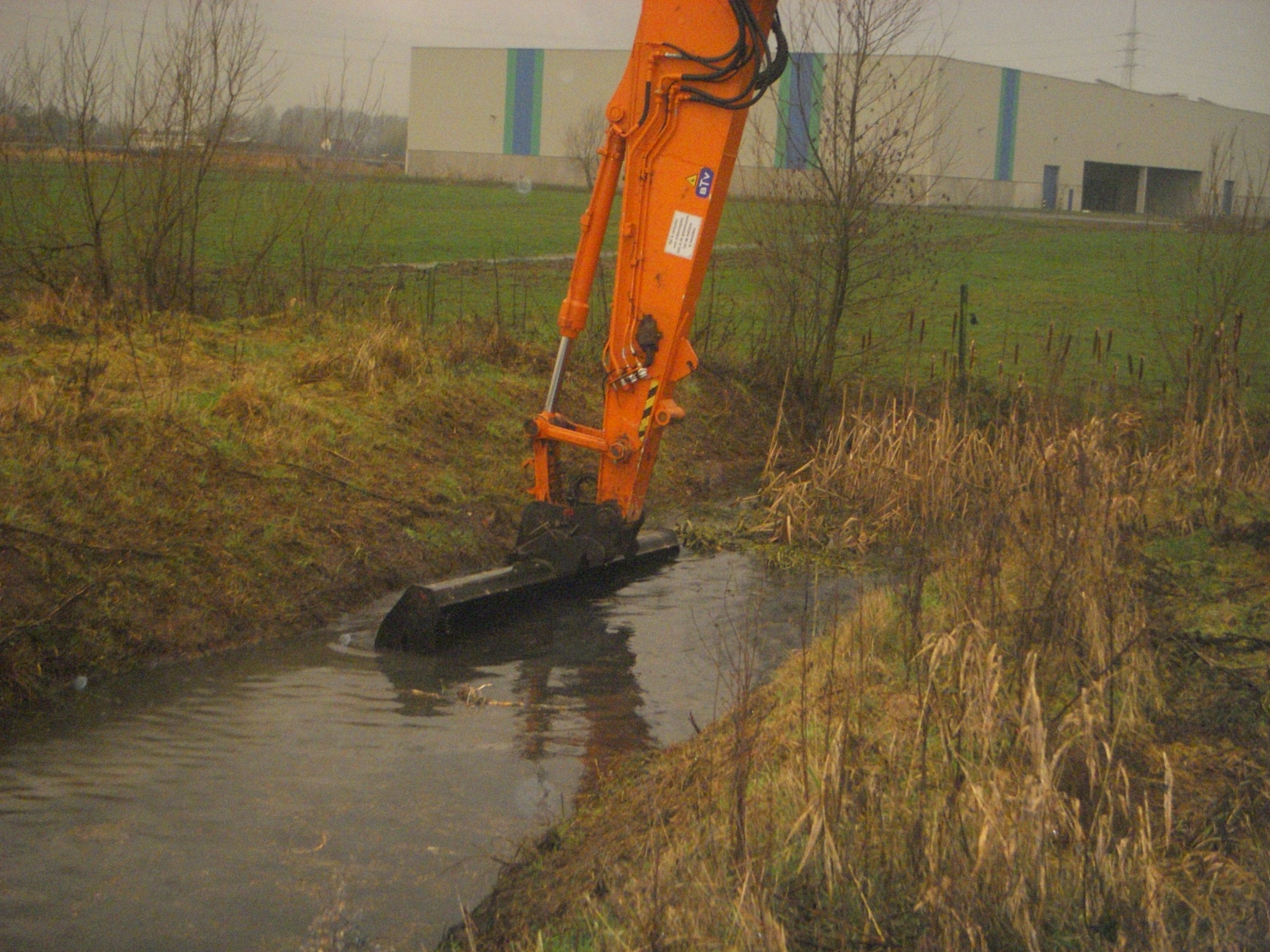 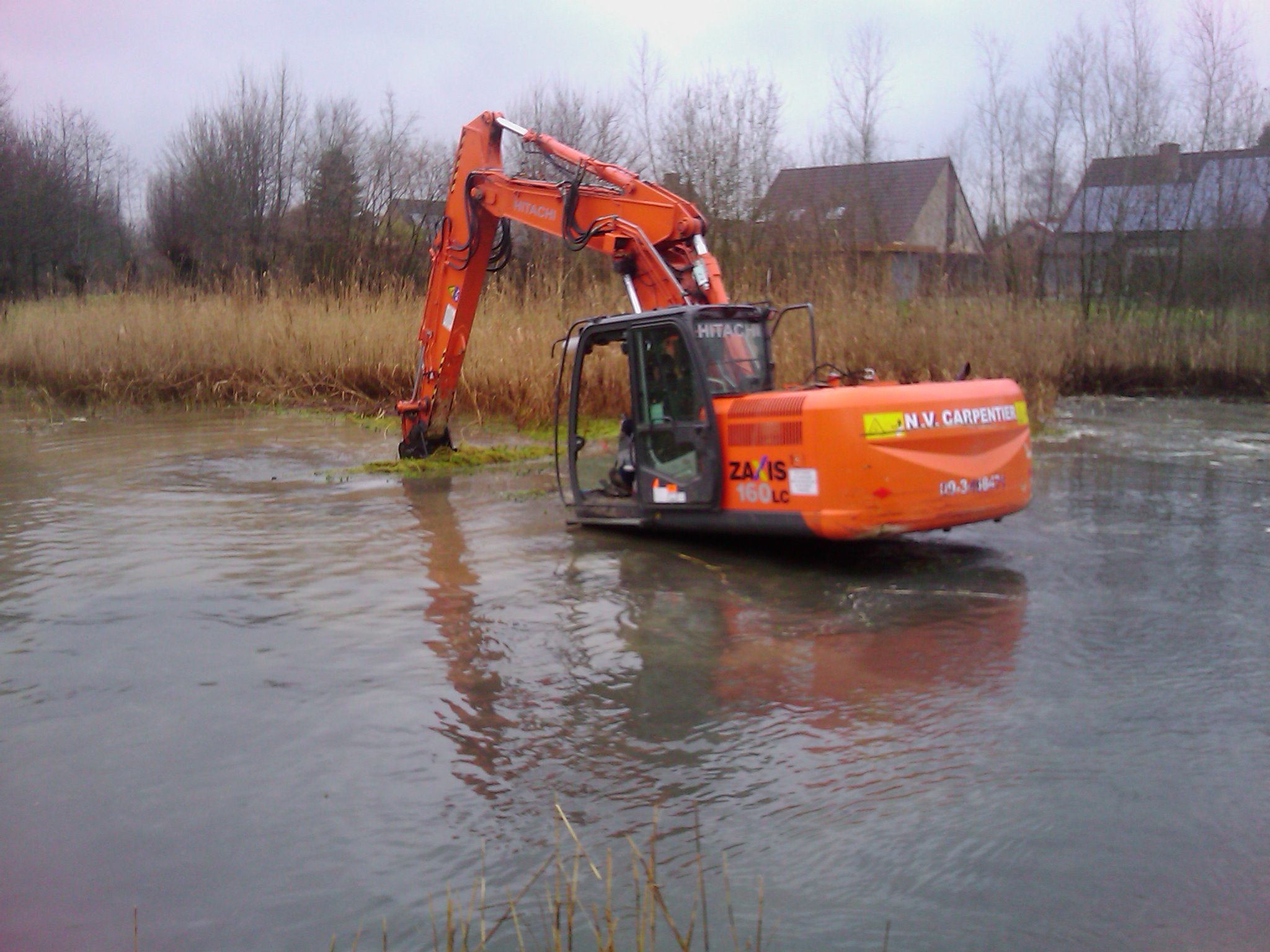 Soms wordt  talud eerst gemaaid
praktijk
nazorg
PP uit 2015
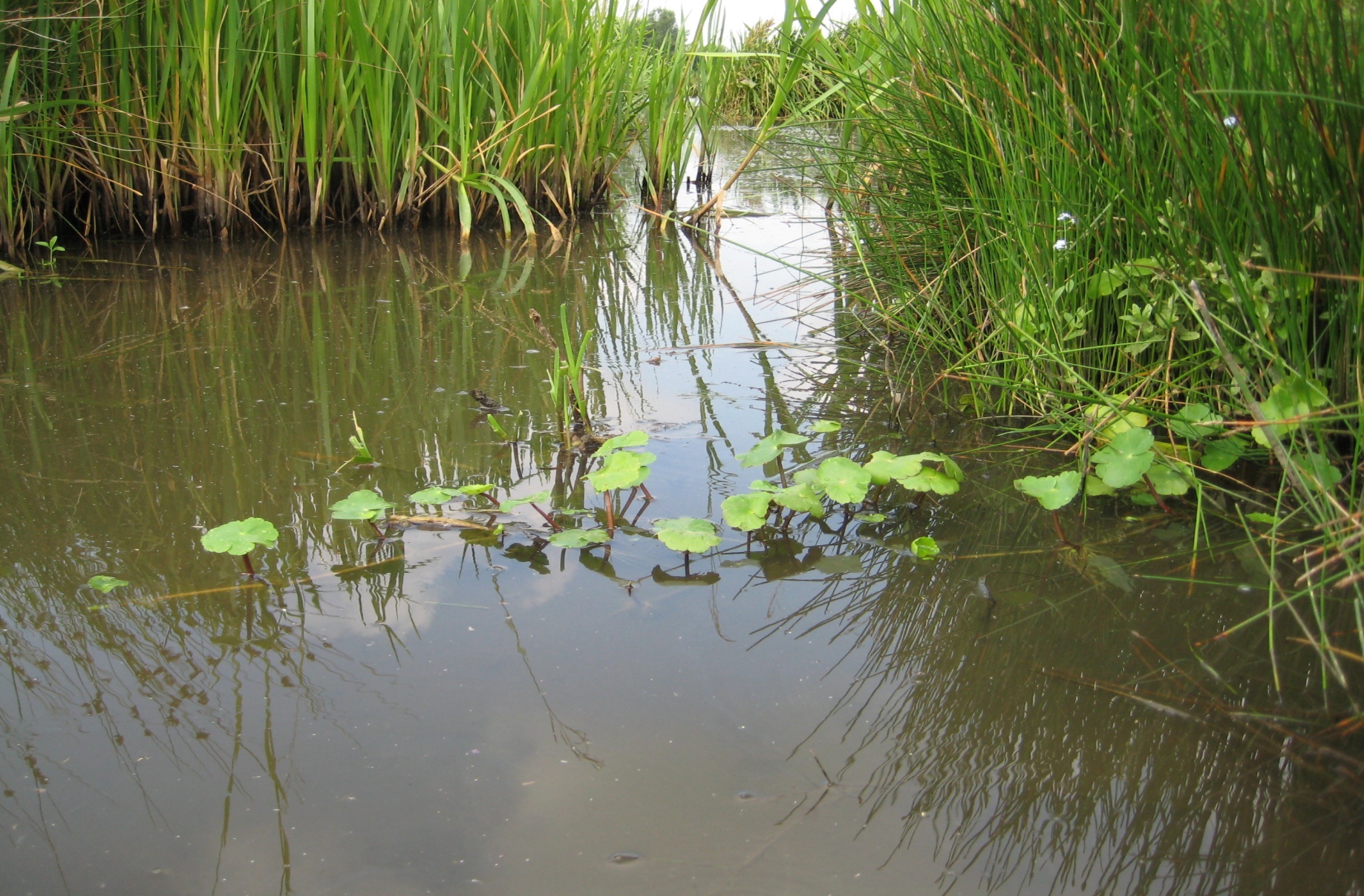 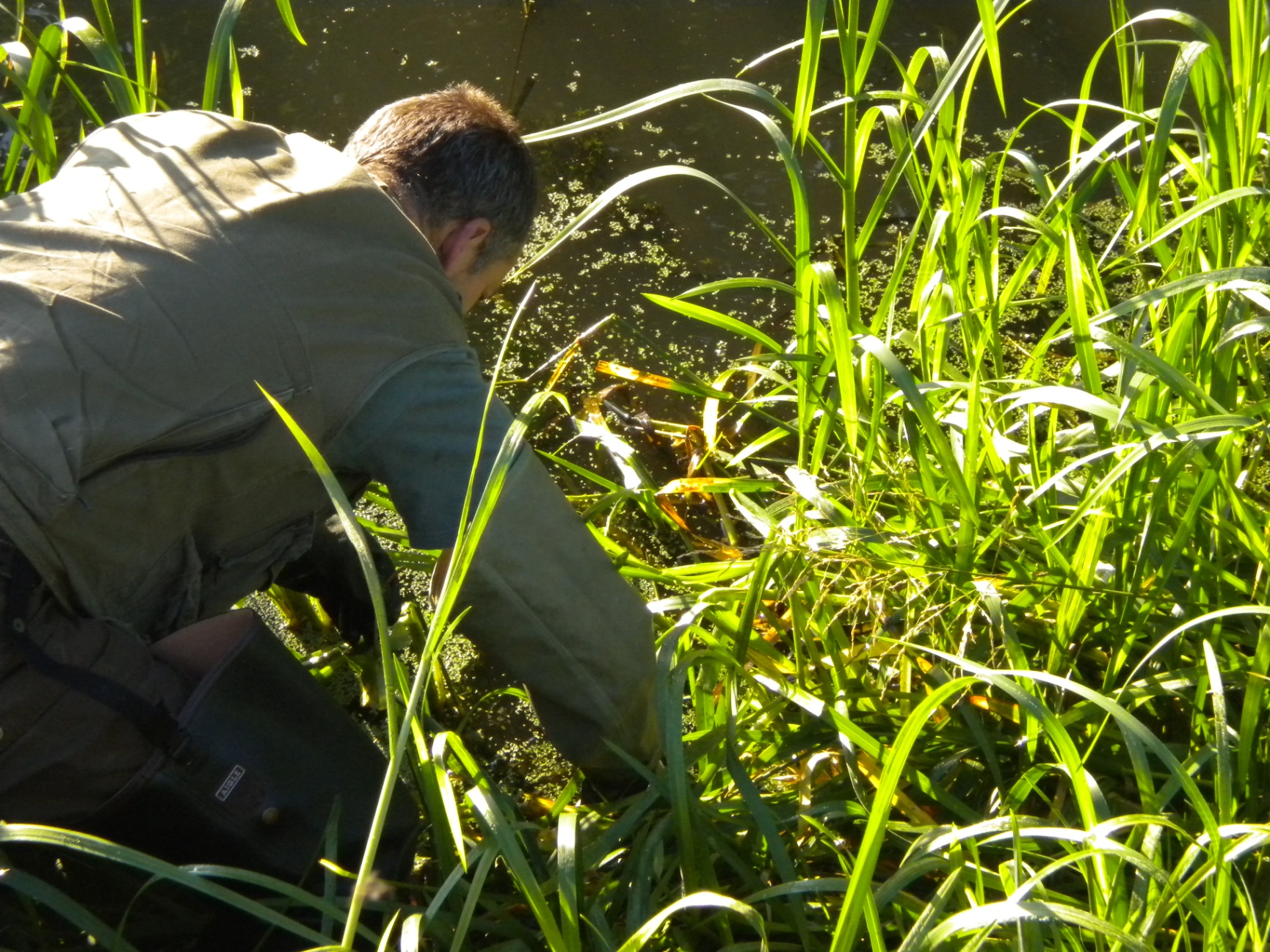 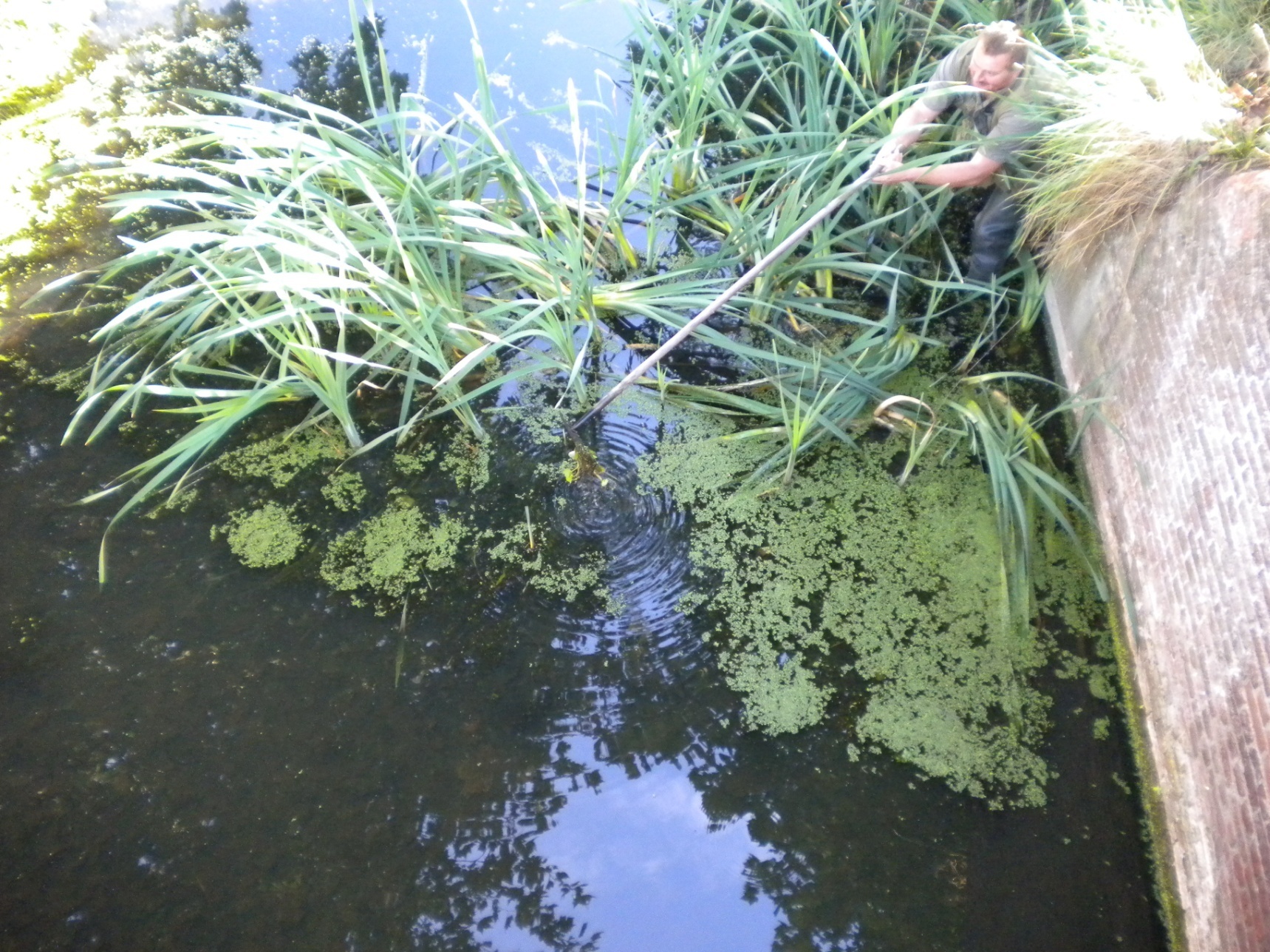 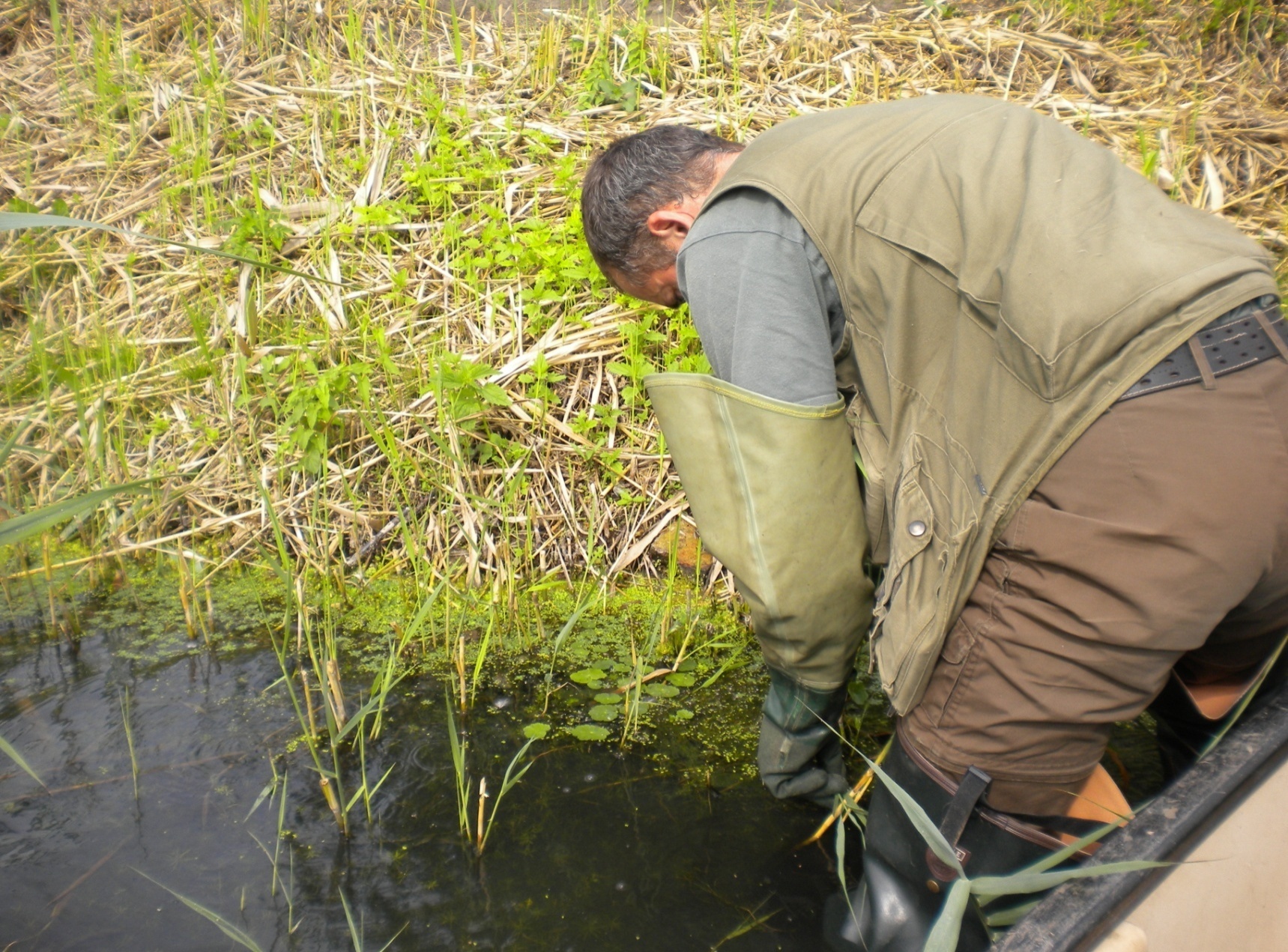 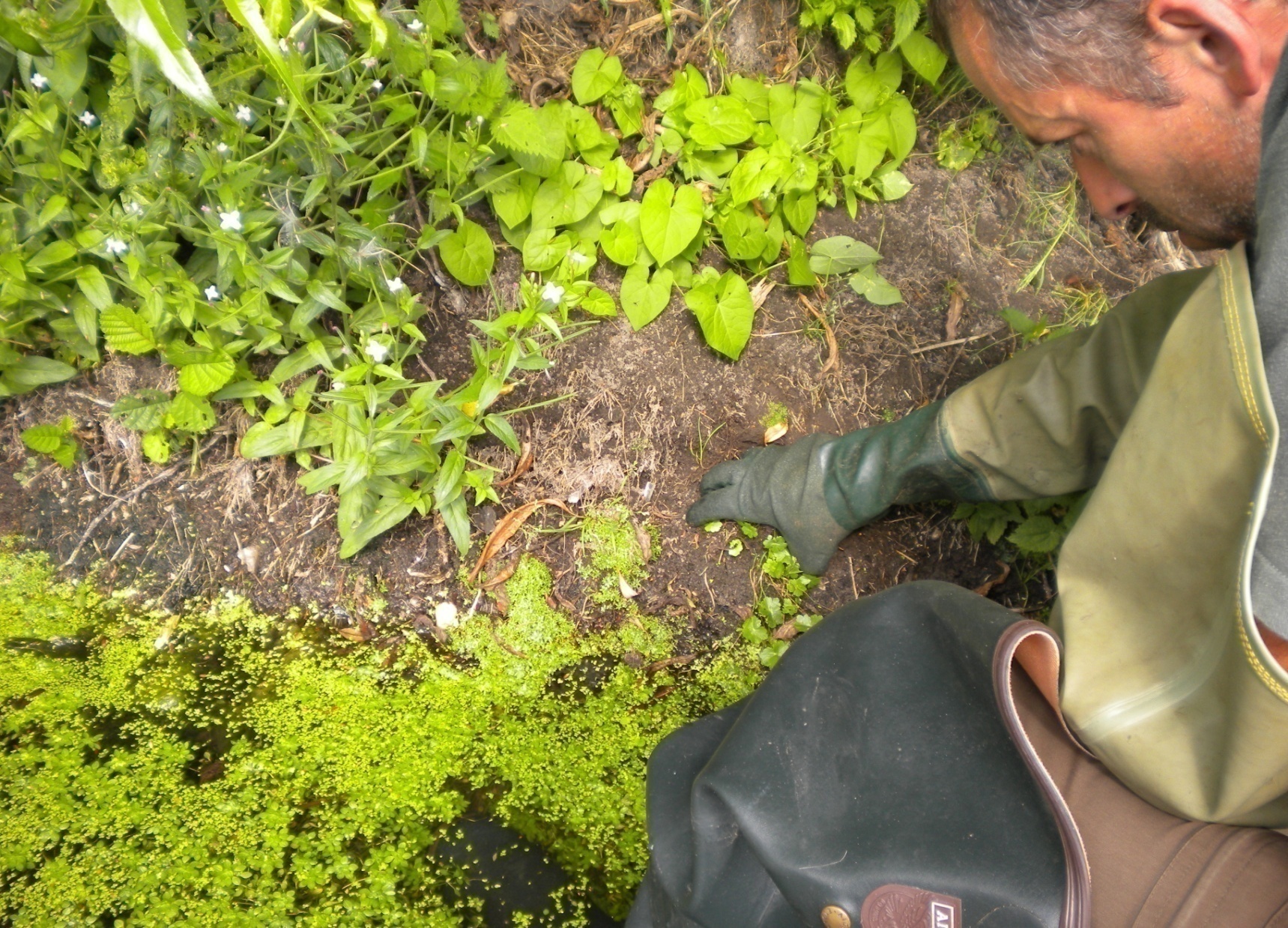 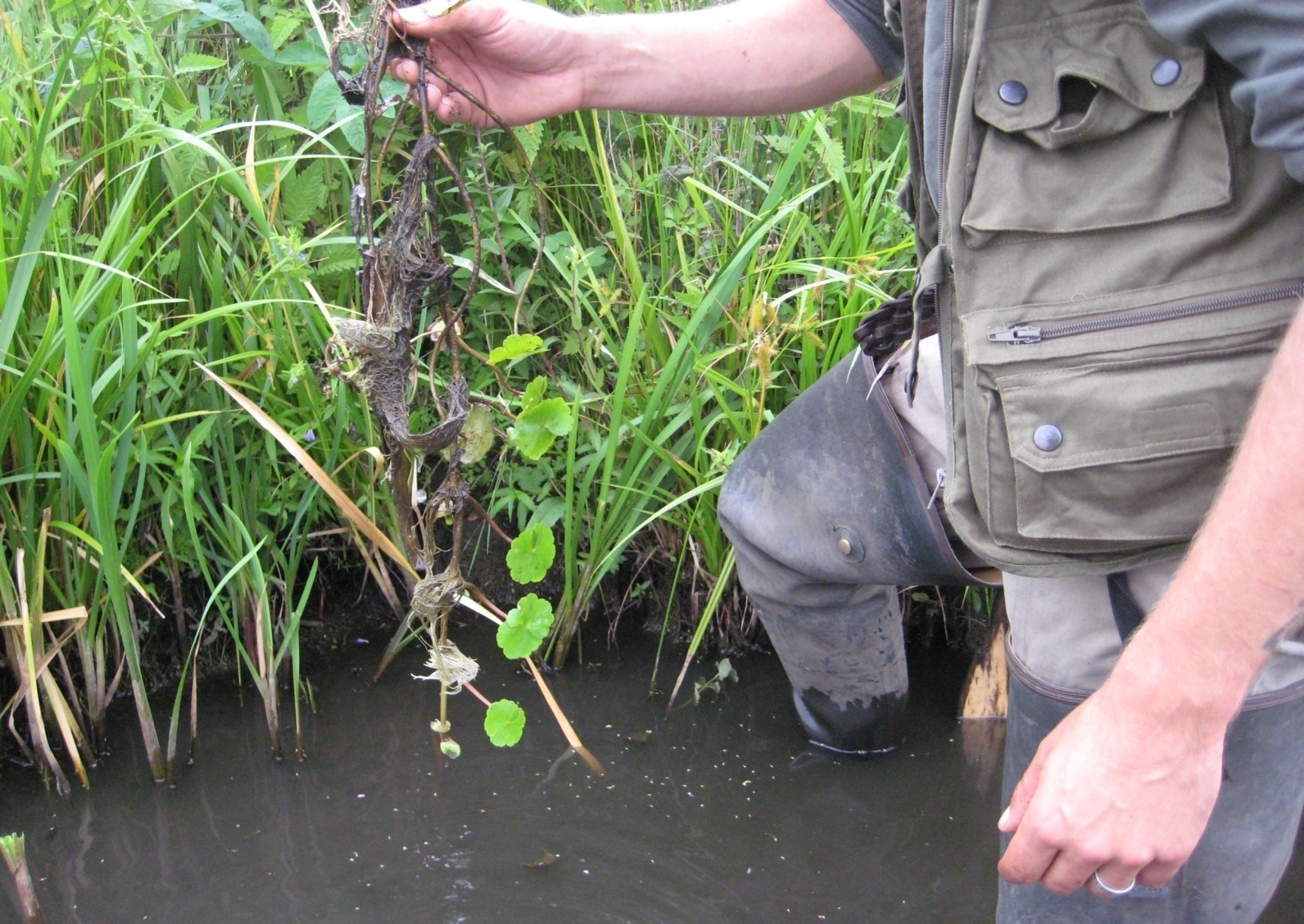 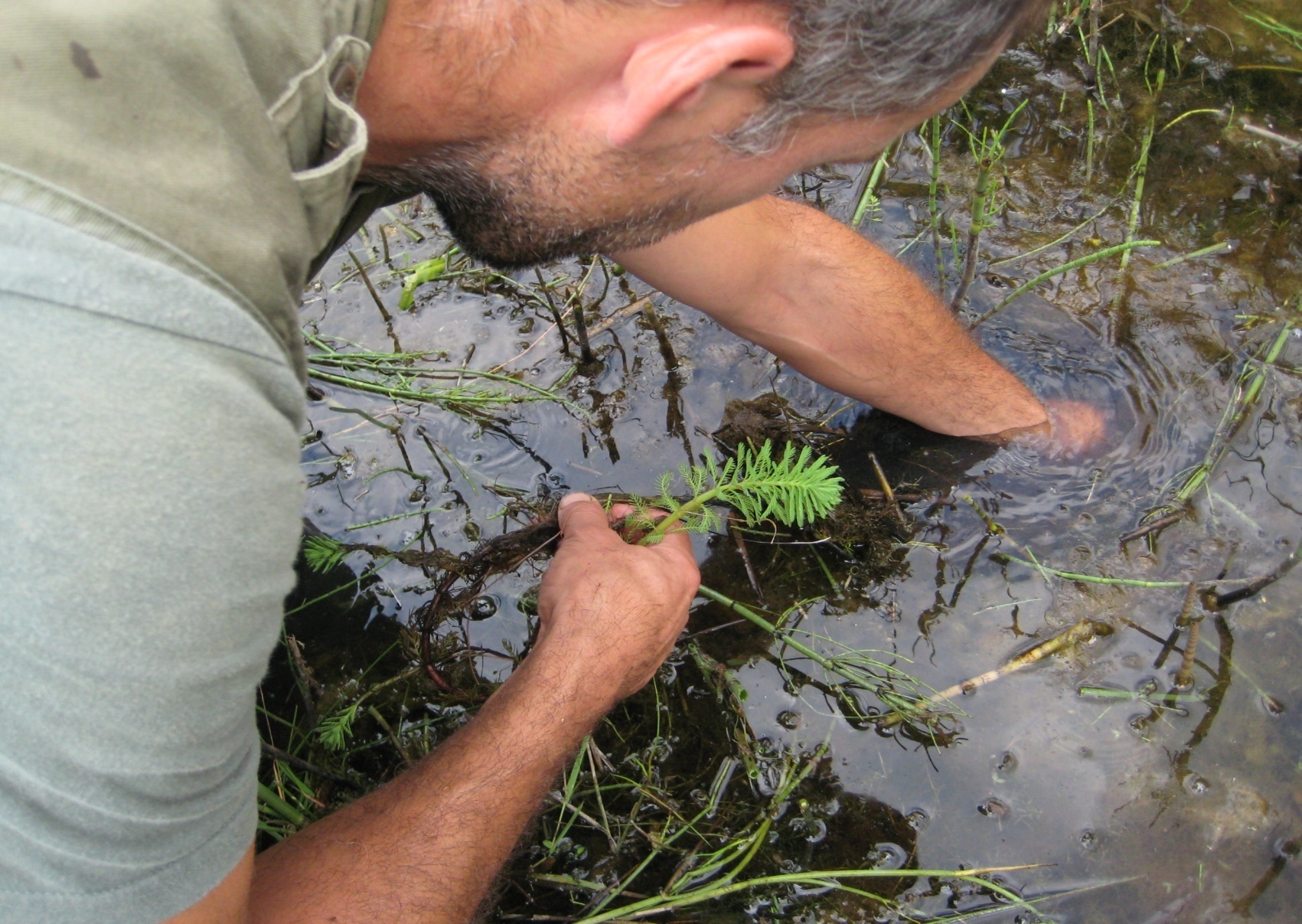 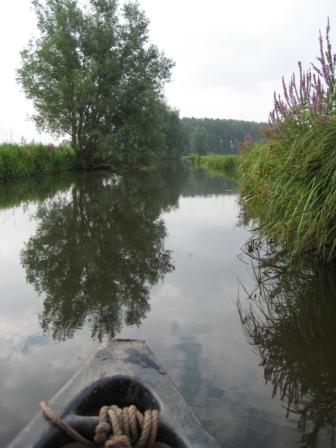 2019 Exoten-ambitietabel gebruiken 
als beslissingskader
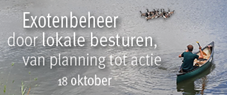 Wetgeving en actuele info: https://www.ecopedia.be/pagina/exoten

Welke ander (provinciale) diensten hebben met exoten te maken?

Samenwerken en afstemmen m.b.t. prioriteiten en middelen per dienst
Milieu / Provinciale Domeinen / PCM en Rato vzw vergelijken hun doelen

Soorten?

Kennislacunes?
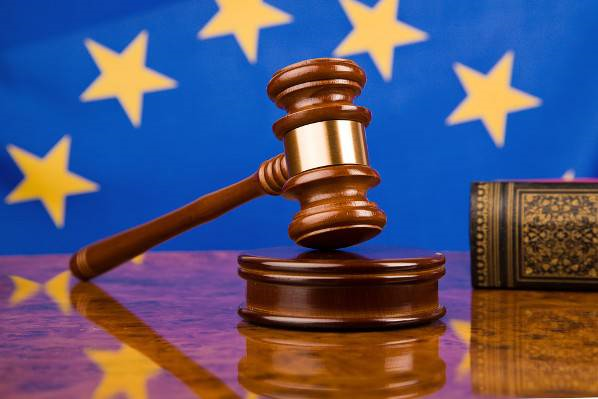 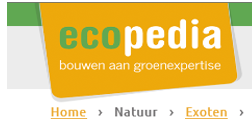 PP uit 2019
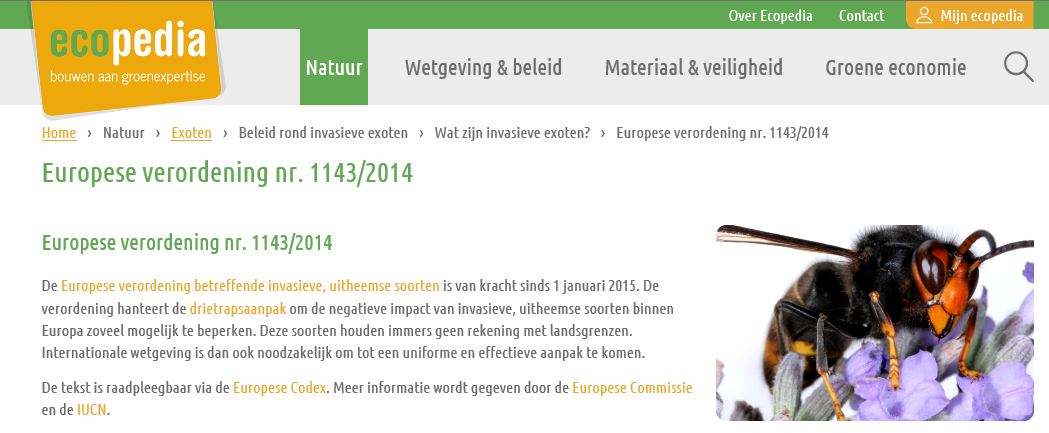 UNIE-lijst (2016 / 2018 / 2019 /……)      &     Vlaams soortenbesluit (2019)
                              
                              Handelsverbod



                              Drie-traps-aanpak
in een vroeg stadium opsporen
snel reageren
duurzaam beheren
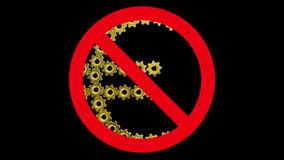 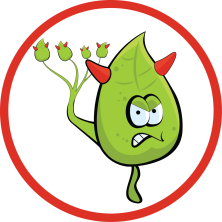 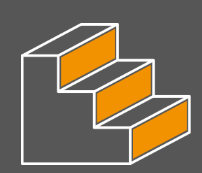 PP uit 2019
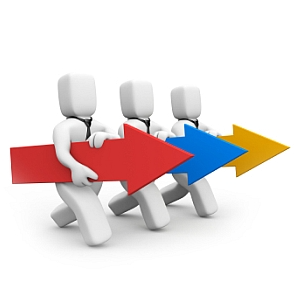 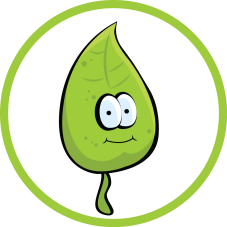 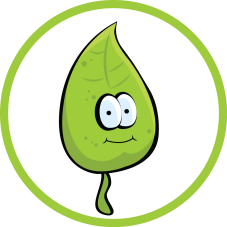 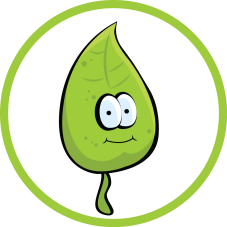 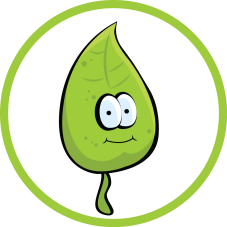 Milieubeleid
Waterbeleid
PCM
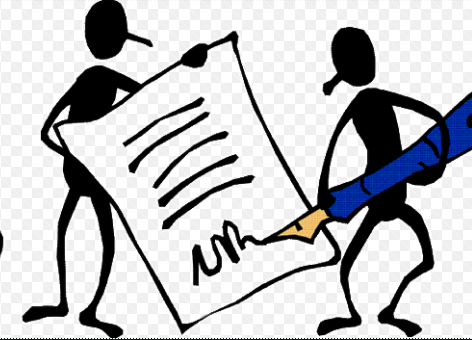 Rato vzw
2019 -2022
PP uit 2019
Stroomschema ‘Ambitie Exotenbeheer’
Provincieraad 4 september 2019
Grondgebied: hele provincie             --------------------------------------------------------       proef-project-gebied
Uitroeien 
…
…
…
…
…
…
…
Occasioneel verwijderen
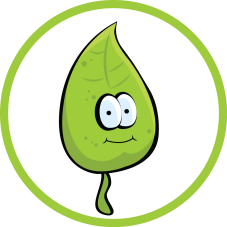 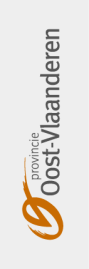 Tool voor gerichte aanpak
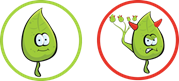 PP uit 2019
Ambitie Exotenbeheer per soort
! Haalbaarheidstoets !
Provincieraad 4 september 2019
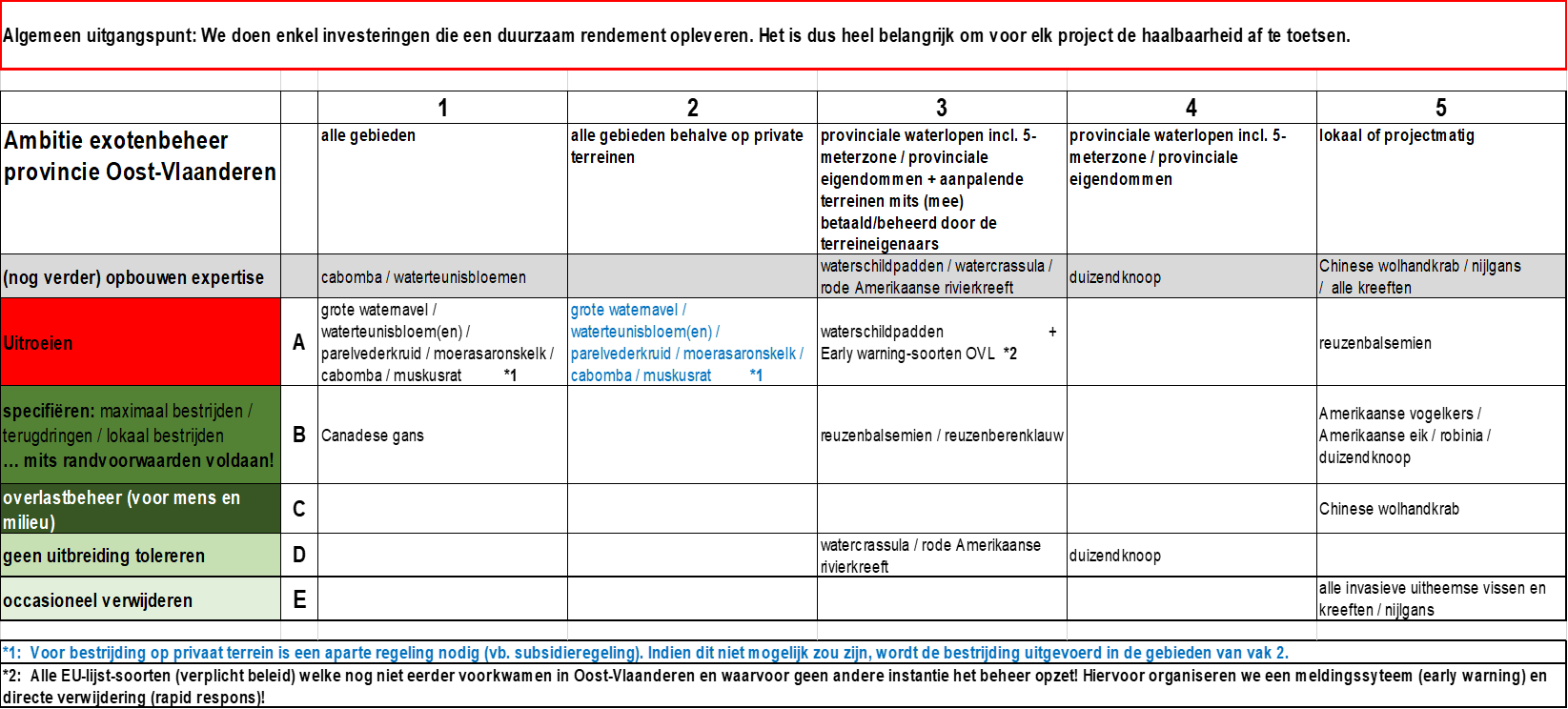 6e overeenkomst Rato vzw 2023 -2025
Ambitietabel   per soort / uitvoering - ± 90.000 € /jaar
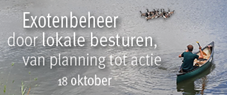 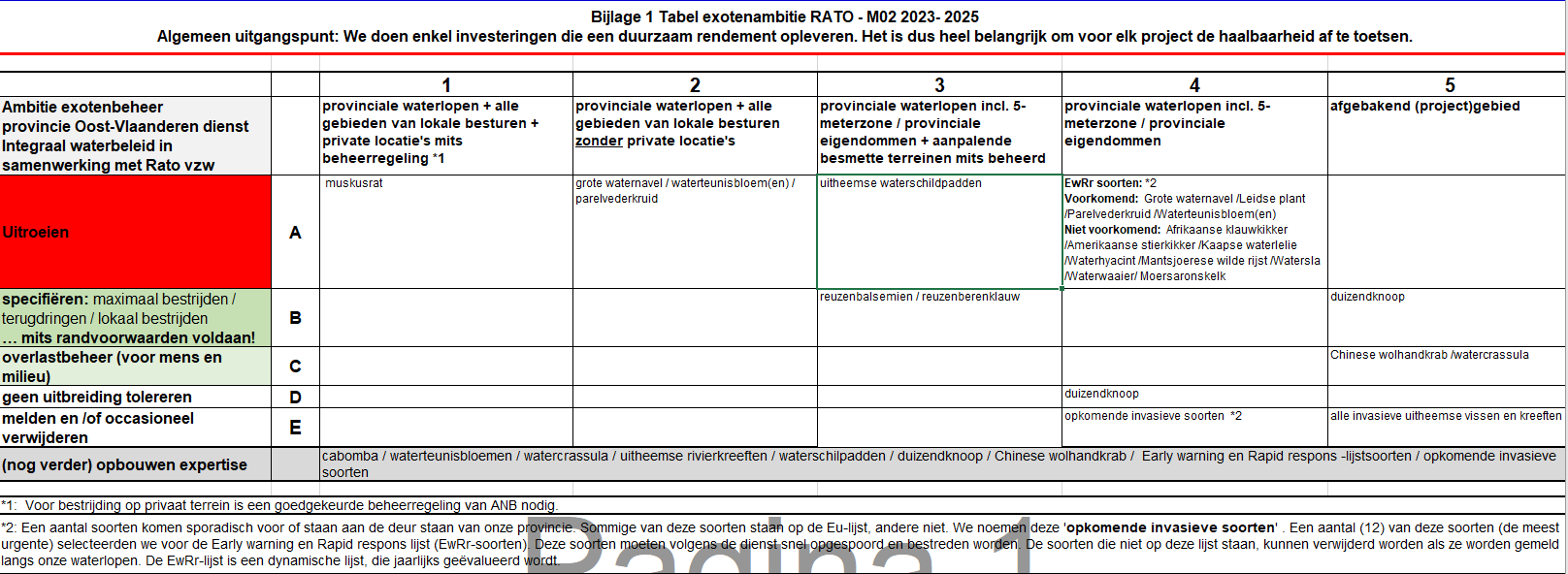 6e overeenkomst Rato vzw 2023 -2025
Randvoorwaarden
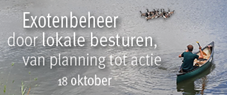 Randvoorwaarden   beheer effectief opstarten of niet op basis van: 
gebieden /ervaring / IHD’s / haalbaarheid /  middelen / samenwerking / engagement
Reuzenbalsemien Rba en Reuzenberenklauw (Rbk) beheer:
Natura 2000-gebied of Habitatrichtlijngebied (enkel voor Rba)
Besmettingen in kaart
Alle beheerders bestrijden 6 jaar én een lokale beheerder coördineert  
Indien provincie zelf grootste ‘beheerder’ is coördineren we zelf
Duizendknoop beheer:
Aanwezige duizendknoop is op zich geen aanleiding tot bestrijden
In het maaibeheer wordt rekening gehouden met duizendknoop
Bij grondwerken mét duizendknoop-locaties geen uitbreiding langs waterloop 2e cat.
6e overeenkomst Rato vzw 2023 -2025
Soorten voor Early warning – Rapid respons
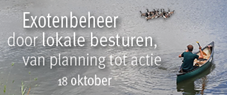 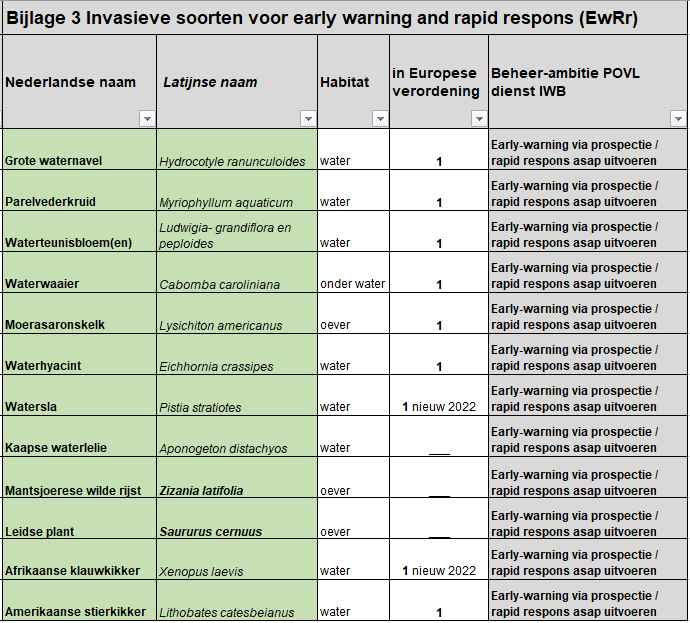 2e cat. in provincie-beheer


Early warning = 

jaarlijkse screening 
Rato vzw meldt






 
Rapid response =


dienst en Rato vzw ter plaatse

Rato vzw voert eliminatie uit en volgt op

Bij grote besmettingen ook machinaal beheer na overleg
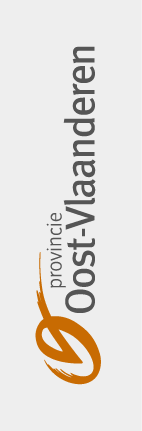 Exotenbeheer bestendigen
persoonlijk advies Koen Van Roeyen
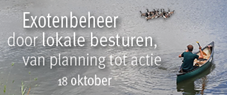 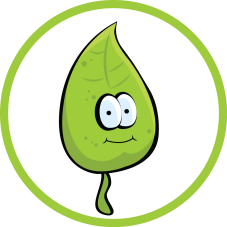 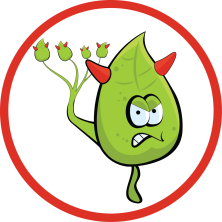 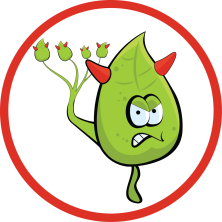 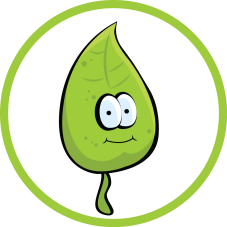 Verwacht visie (ambitietabel) van alle beleidsniveaus 
Respecteer haalbaarheidsprincipe en randvoorwaarden, mits voortschrijdend inzicht bij evaluatie
Soorten en werkgebieden onderbouwd prioriteren
Uitvoering duurzaam en efficiënt organiseren 
Sta open voor nieuwe ideeën of technieken
Stem af met relevante interne diensten en ondersteun lokale besturen 
Creëer passie door samenwerken in je regio met interne en externe ‘buren-besturen’
18 oktober 2023 - Gent
dienst Integraal Waterbeleid - Koen Van Roeyen